DEPARTAMENTO DE CIENCIAS ECONÓMICAS, ADMINISTRATIVAS Y DE COMERCIO

CARRERA DE INGENIERÍA EN FINANZAS Y AUDITORIA

TRABAJO DE TITULACIÓN, PREVIO A LA OBTENCIÓN DEL TÍTULO DE INGENIERÍA EN FINANZAS Y AUDITORIA

AUTORES:
ROJAS DELGADO, ALBA CRISTINA
ROMERO VALAREZO, JÉSSICA ANABEL

“ESTUDIO DE LA MOROSIDAD EN LOS PRÉSTAMOS HIPOTECARIOS OTORGADOS POR EL BIESS EN LA CIUDAD DE QUITO”

DR. ÁLVARO CARRILLO P.DIRECTOR
PLANTEAMIENTO DEL PROBLEMA
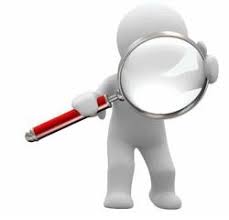 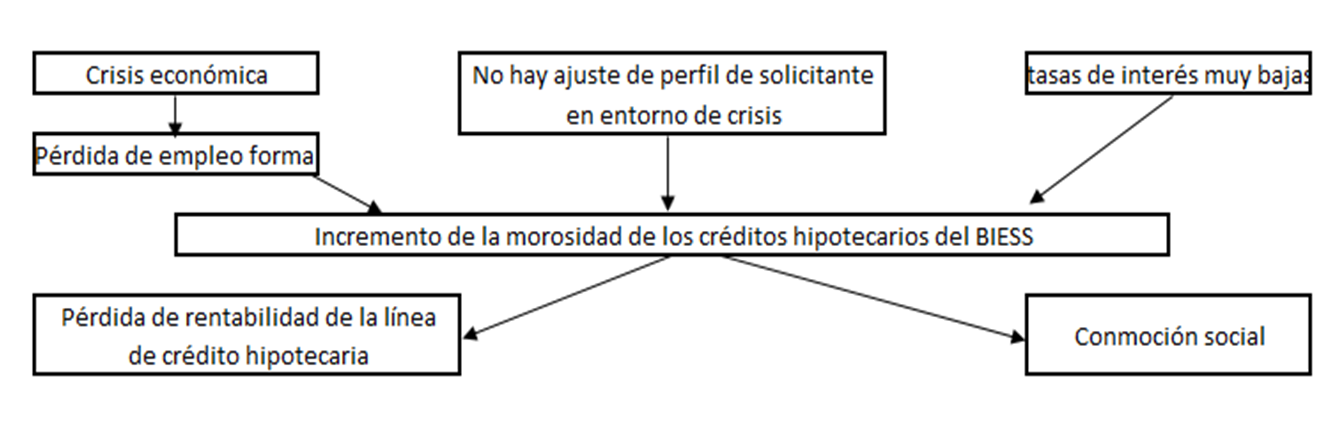 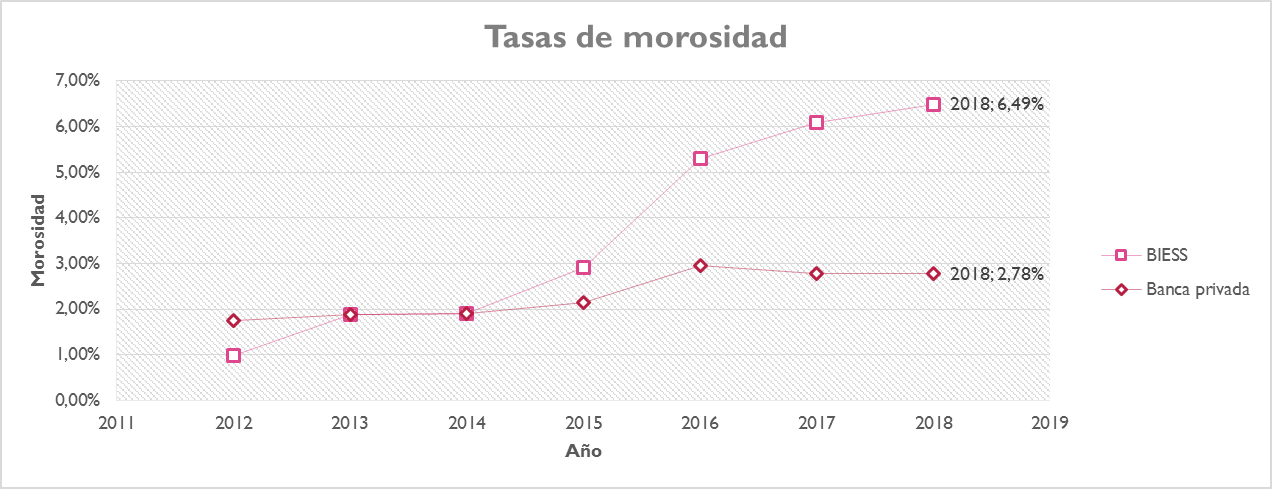 OBJETIVOS
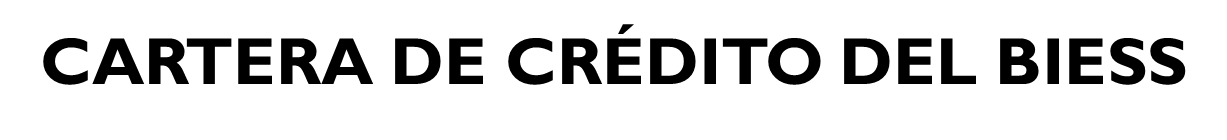 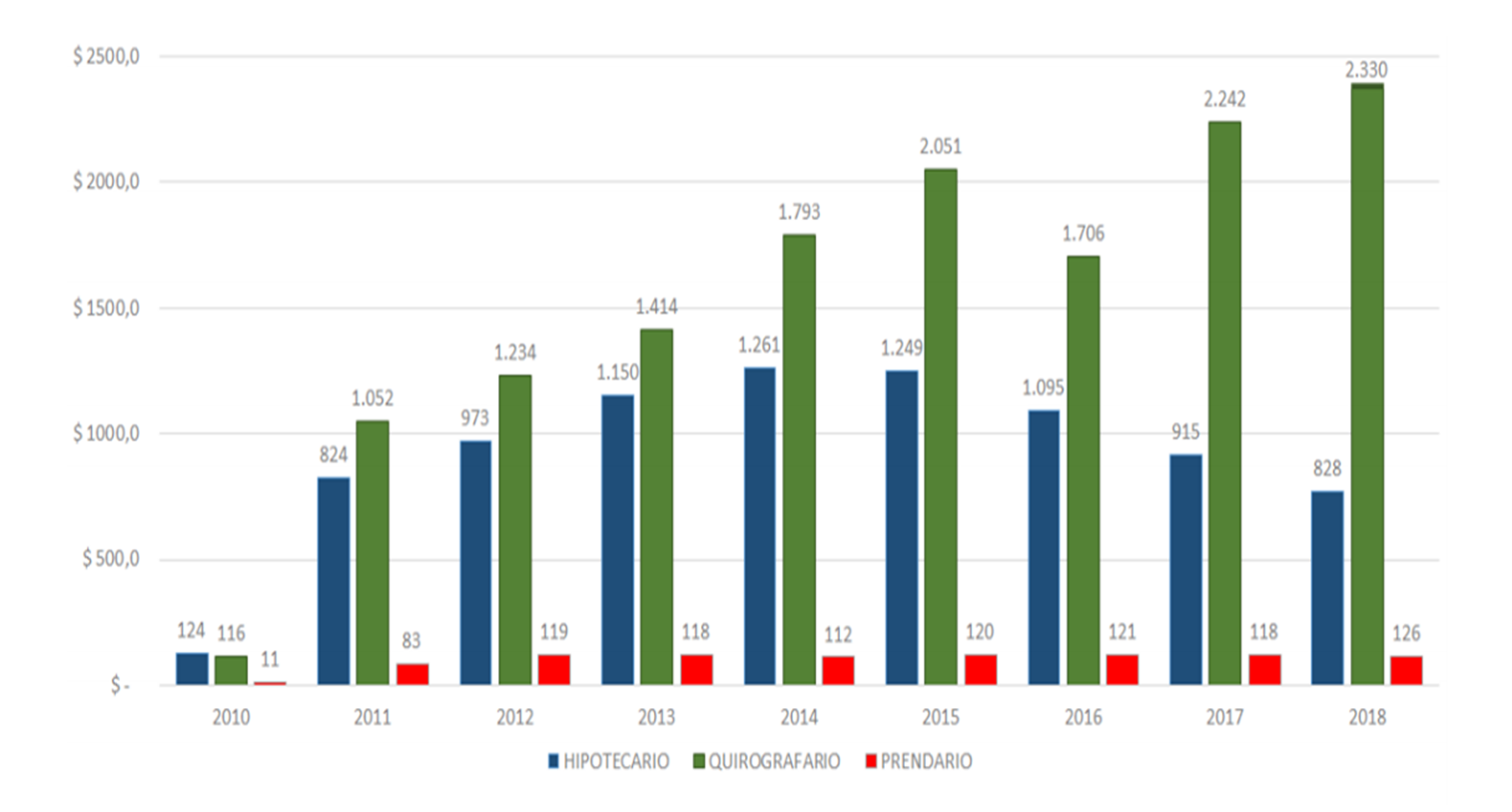 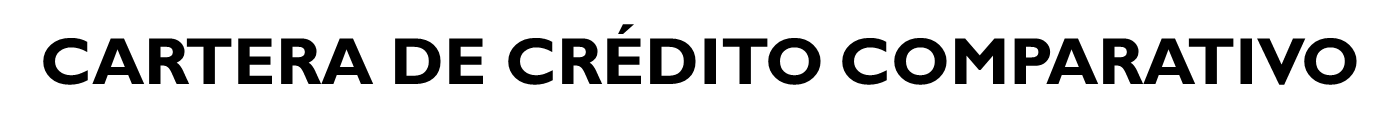 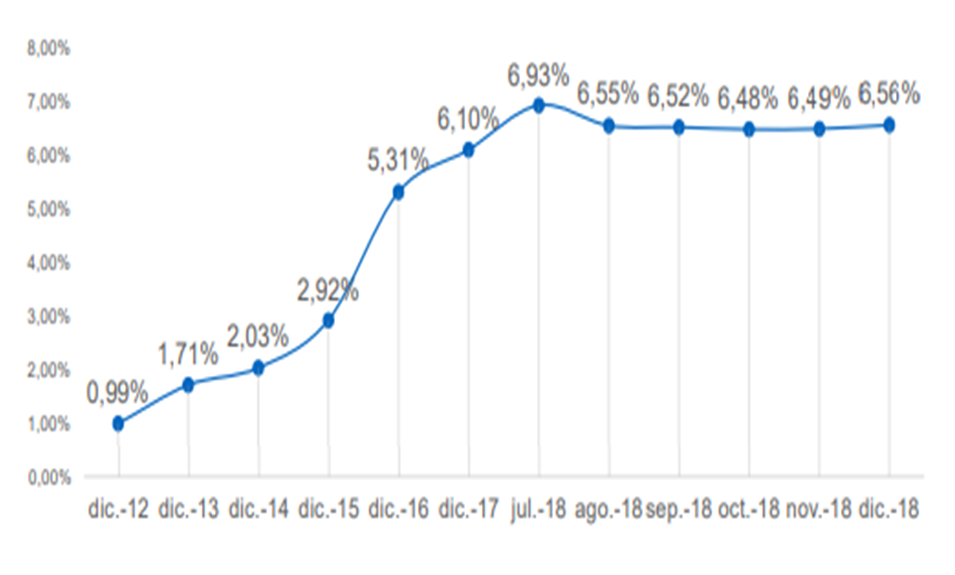 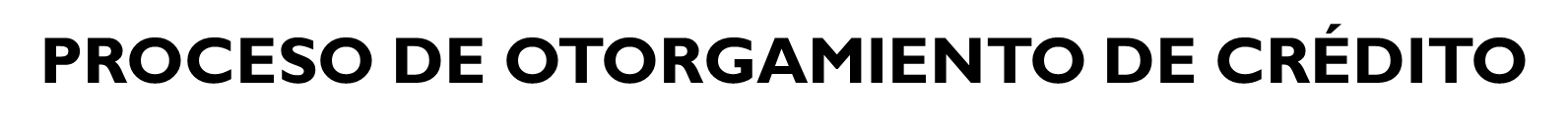 TIPOS DE CREDITO OTORGADOS POR EL BIESS
ANALISIS DE DATOS
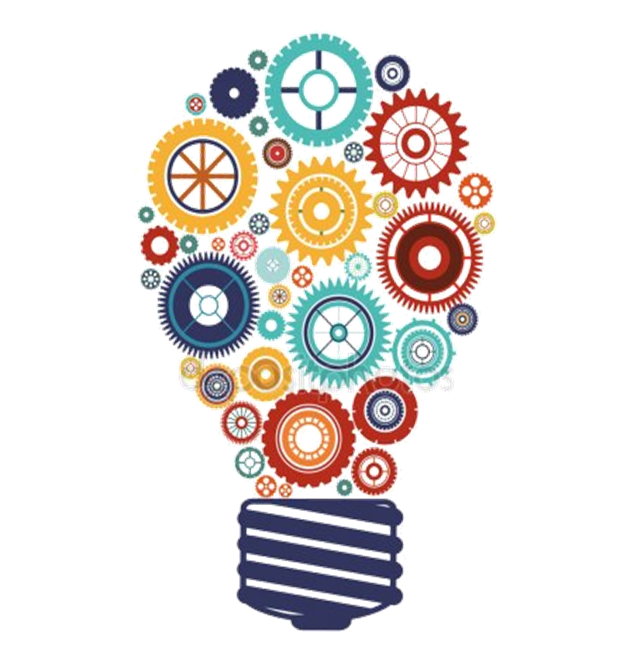 MOROSIDAD Y CRECIMIENTO DEL PIB
MOROSIDAD Y PIB PER CÁPITA
DEUDA EXTERNA Y MOROSIDAD
EXPORTACIONES DE PETRÓLEO Y MOROSIDAD
INFLACIÓN Y MOROSIDAD
TASA DE INTERÉS Y MOROSIDAD
SECTOR SOCIO ECONOMICO: EMPLEO Y MOROSIDAD
OTROS PARÁMETROS
MICROENTORNO
COMPETENCIA Y MOROSIDAD
FODA
SITUACIÓN DE LA CARTERA HIPOTECARIA
PERFIL DEL DEUDOR
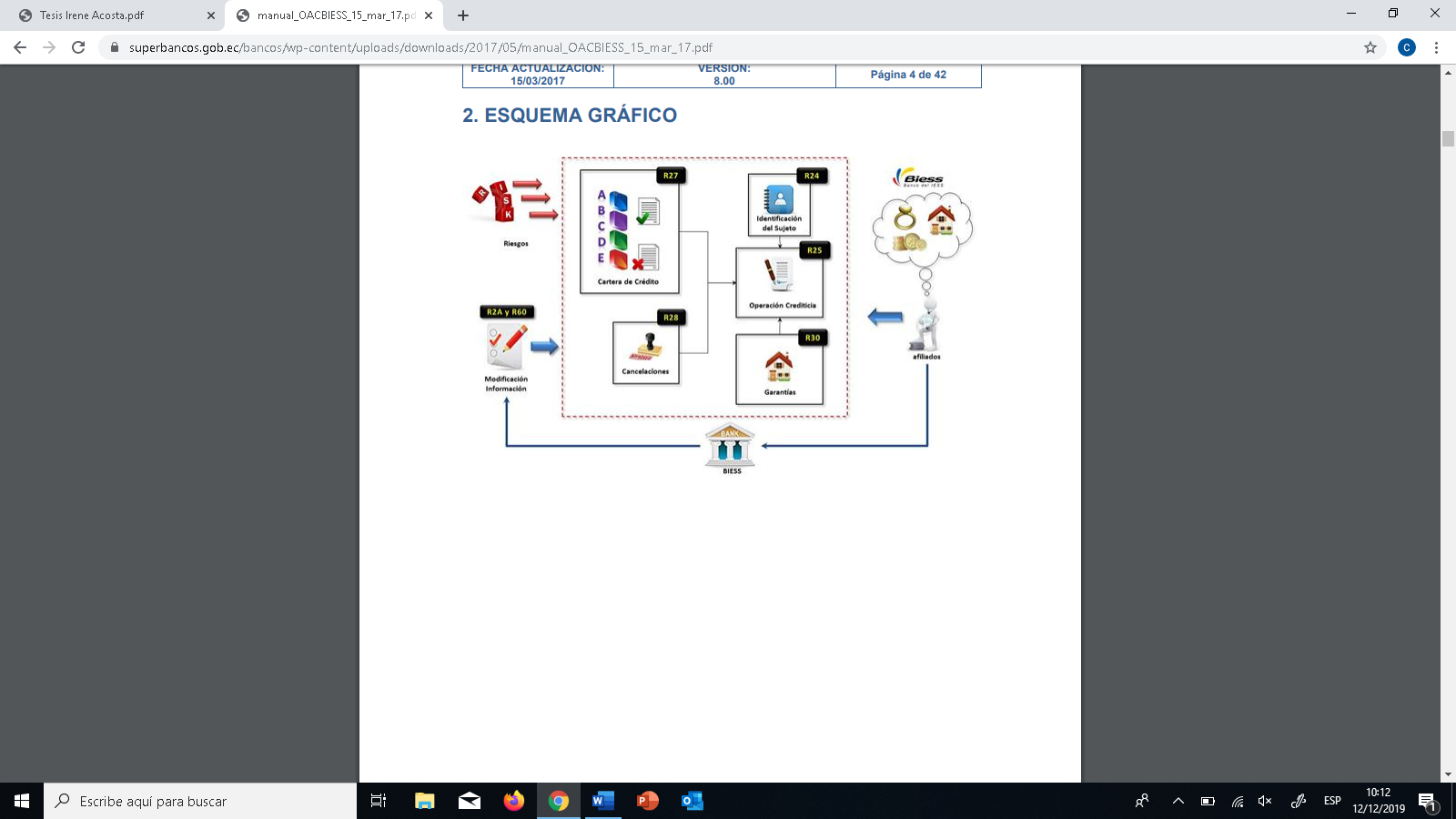 CARTERA VENCIDA ANÁLISIS
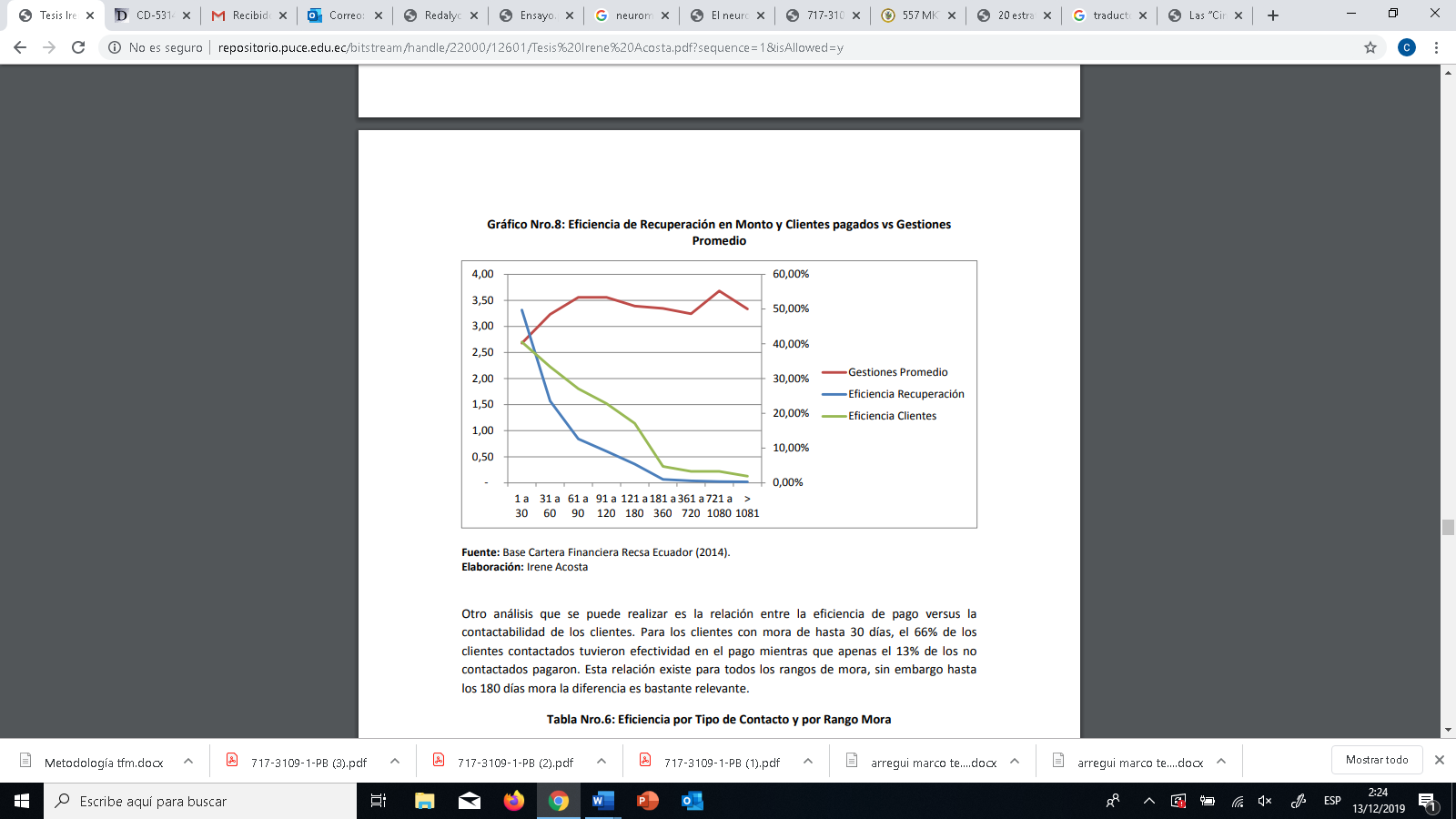 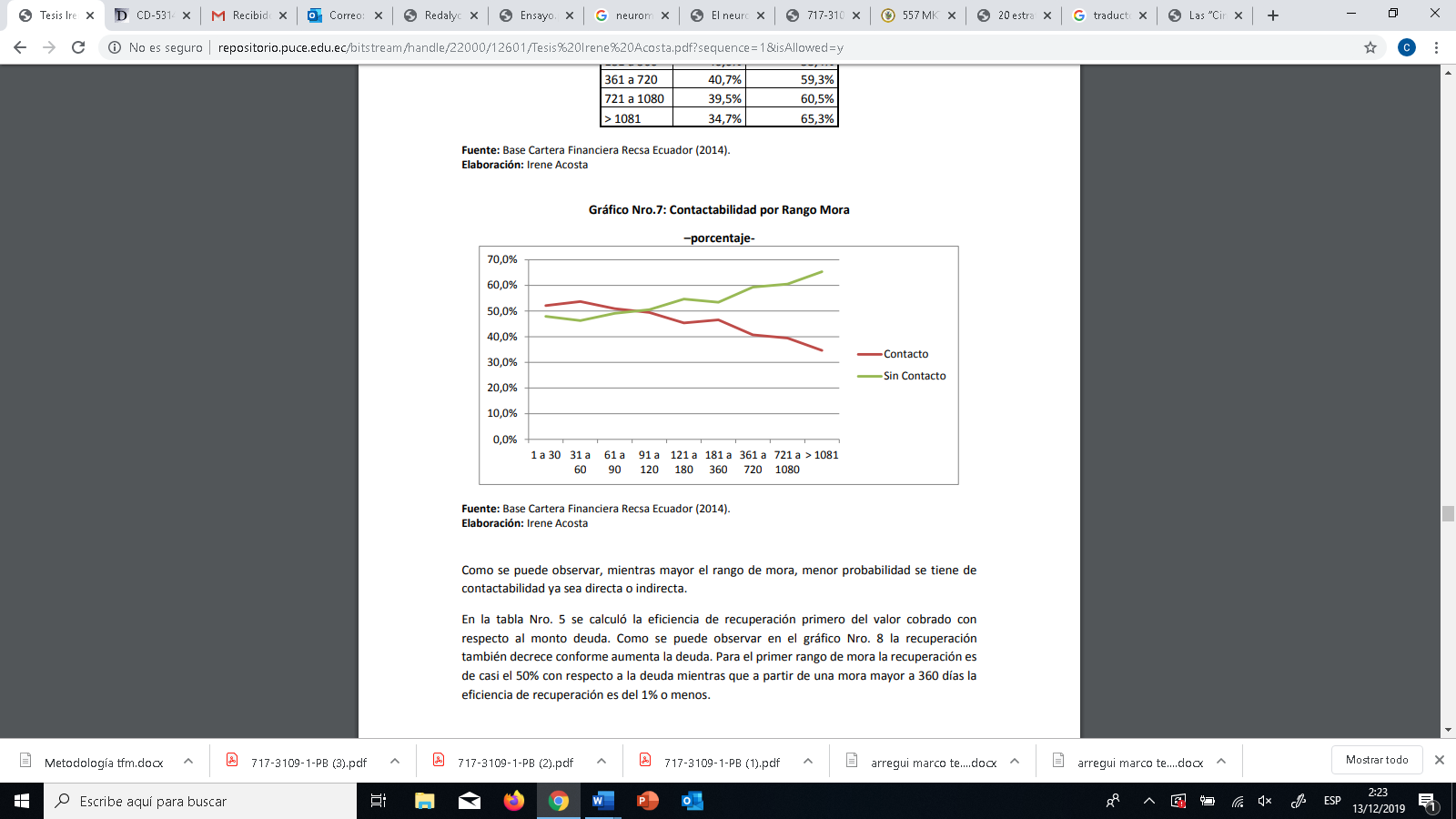 MEJORA PARA PROCESO DE CALIFICACIÓN DE RIESGO
PARÁMETRO CONDICIONES
CONCLUSIONES
01
02
03
04
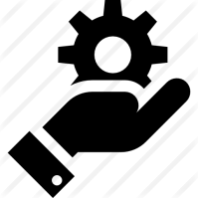 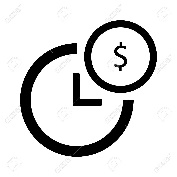 El estudio desarrollado en el presente documento, corresponde a un análisis de riesgos de crédito, operativo y legal, esto en referencia al análisis del perfil del cliente y la vulnerabilidad ante las externalidades del macroentorno.
El BIESS es el mayor banco del país, puesto que la cartera de crédito de la organización abarca el 27% del sistema financiero total, lo que implica una posición de liderazgo que puede determinar el comportamiento del mismo; desde el punto de vista del crédito hipotecario, el BIESS concentra el 49% del total del mercado financiero local, siendo líder absoluto del segmento.
Los parámetros del análisis de las 5 C`s del crédito a afectar en el proceso de estudio del presente proyecto, son las CONDICIONES, esto debido a que se considera que los otros parámetros son considerados adecuadamente por el BIESS.
Los parámetros de riesgo crediticio a tomar en cuenta serán las 5C`s, se considera que la garantía es suficiente en torno al análisis efectuado por los peritos del banco BIESS, sobre los bienes en garantía.
CONCLUSIONES
05
06
07
08
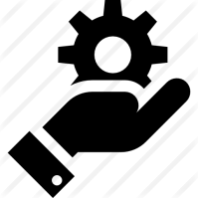 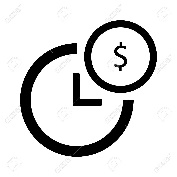 La cartera hipotecaria del BIESS, observa una pendiente decreciente desde el año 2015 en su monto frente al total de la cartera de crédito, en la cual, el crédito quirografario muestra una tendencia creciente sostenida independiente de la crisis económica.
Los clientes con pagos constantes y recurrentes son menos propensos a convertir su cartera en irrecuperable, la gestión telefónica, sin embargo, es efectiva mientras más temprano sea el contacto con el cliente en situación de cartera vencida.
La tasa de morosidad es significativamente dependiente de la inversión privada, la deuda externa, los barriles de petróleo vendidos, la inflación, el subempleo y el empleo pleno.
La mora hipotecaria del BIESS superó el promedio del sistema financiero local en el 2015 y ha observado un crecimiento sostenido hasta julio del 2018 en que se realizan cambios a la normativa que ha logrado estabilizar el índice de morosidad en el 6.50% aproximadamente, pero aún casi tres veces superior al promedio del mercado.
RECOMENDACIONES
01
02
03
04
Es necesario que se desarrolle una estrategia de mejora del análisis de perfil de crédito del solicitante, considerando parámetros asociados a la vulnerabilidad de los segmentos poblacionales asociados a los entornos de crisis.
Se debe favorecer el flujo de información desde la organización y la interrelación entre el BIESS y el IESS, de modo que se pueda realizar el cruce de información que garantice la identificación temprana de perfiles de riesgo
Es necesario desarrollar una estrategia de contacto telefónico temprano para aumentar la probabilidad de lograr el pago en forma temprana durante el proceso de reducción de la morosidad
Mejor efectividad en el proceso que ofrece el Banco acerca de la  reestructuración de los prestamos Hipotecarios que se encuentren en mora.
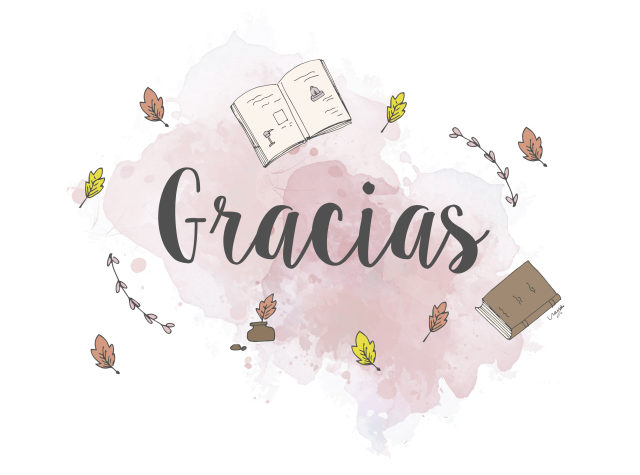